Vet Team Practice
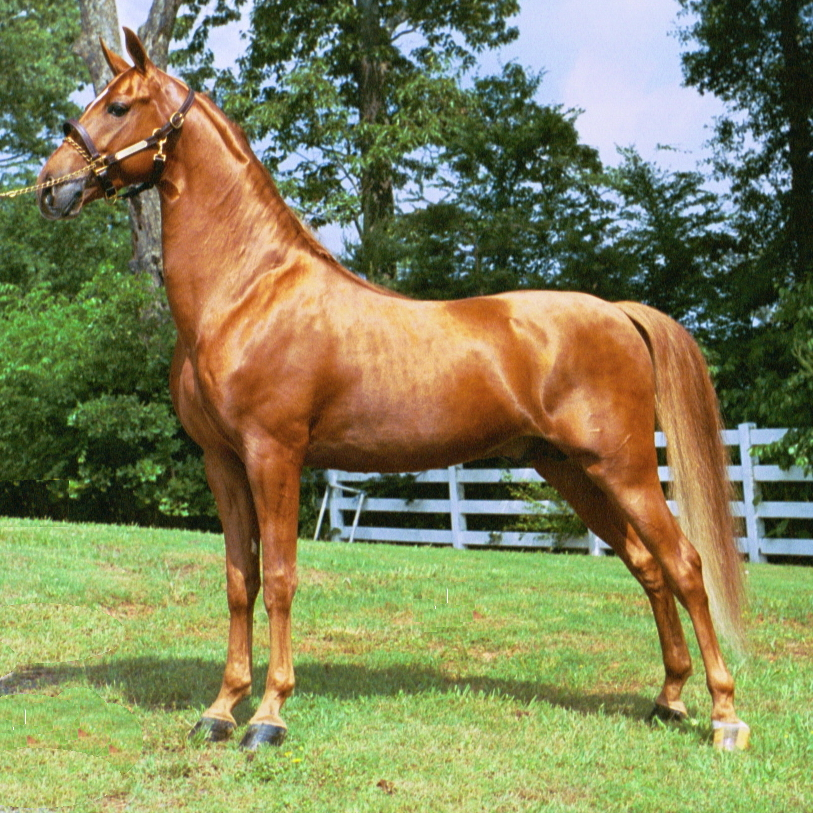 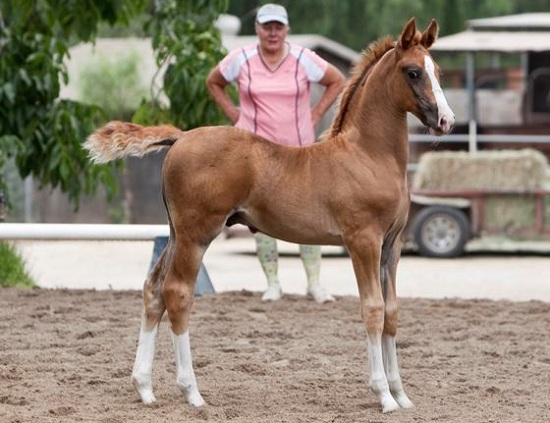 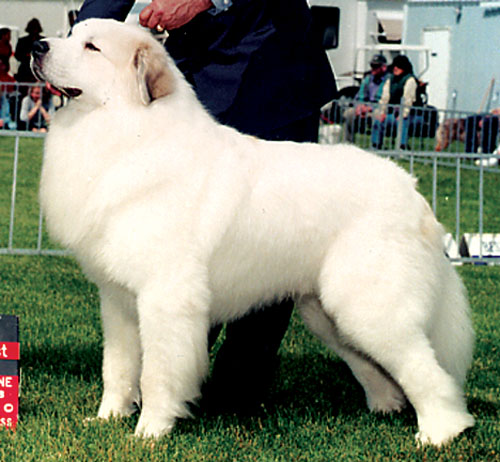 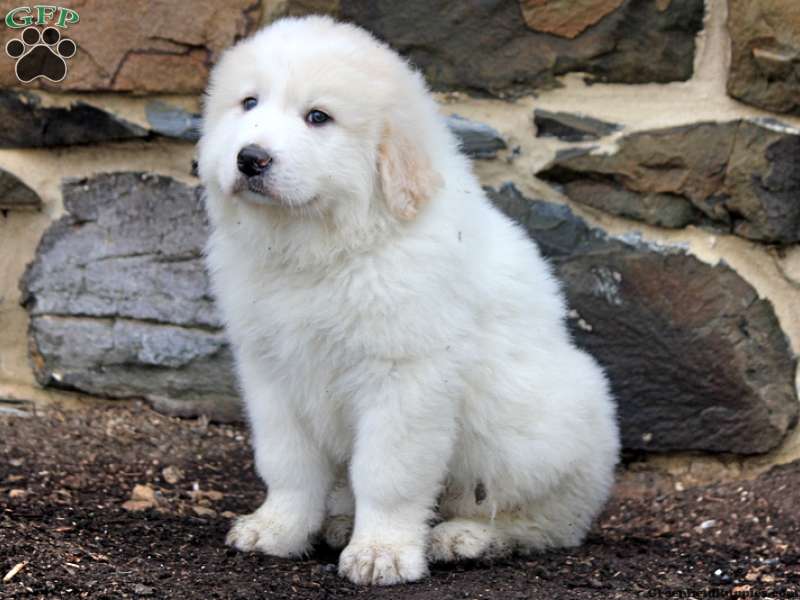 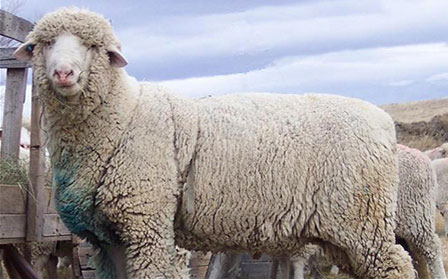 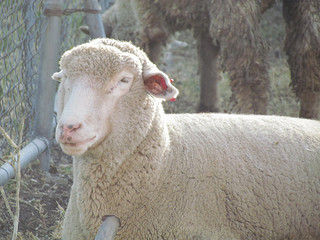 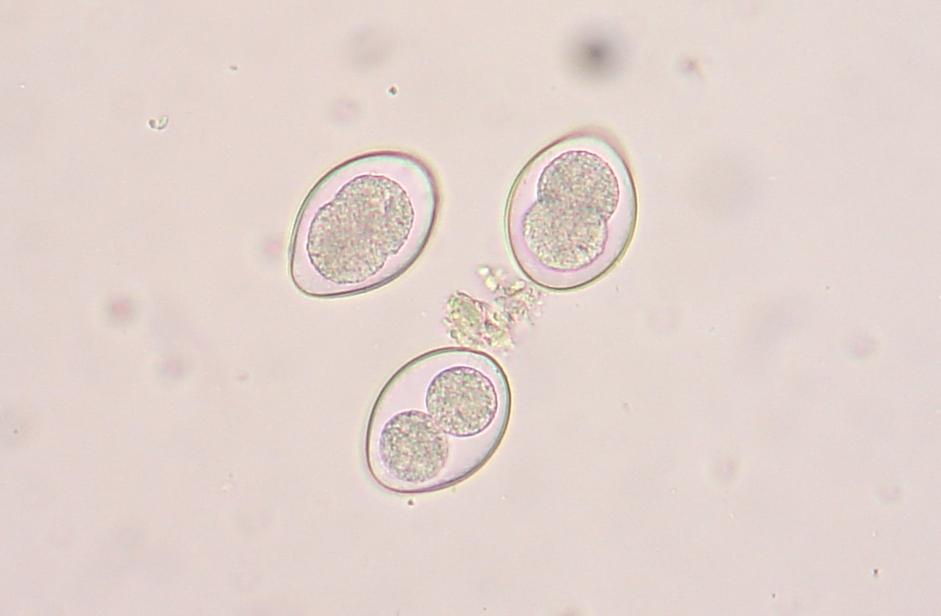 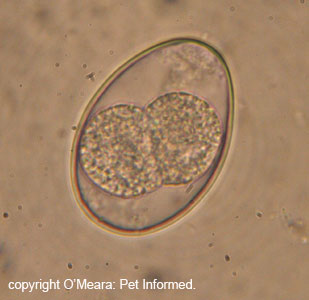 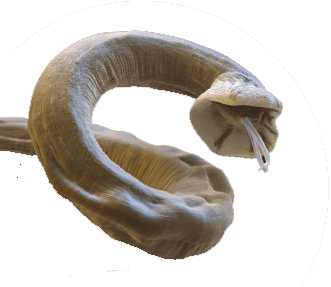 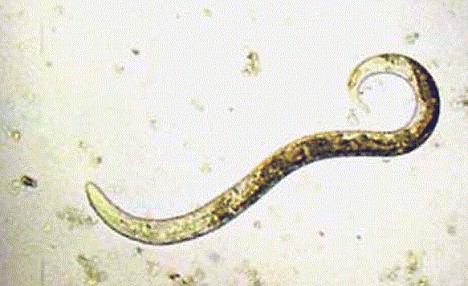 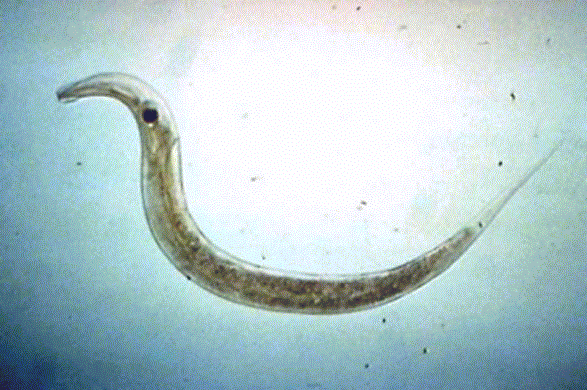 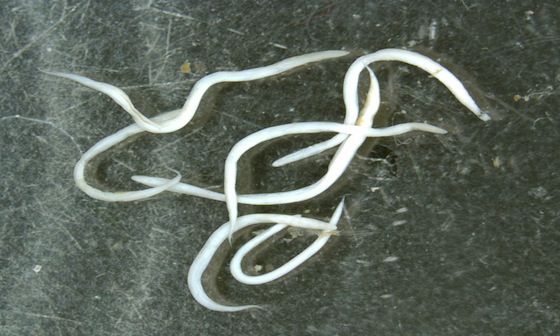 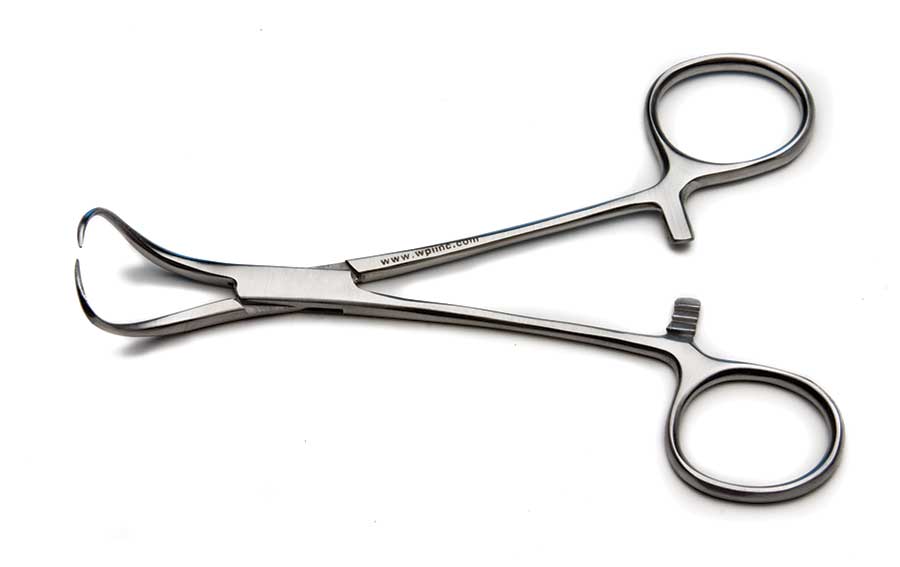 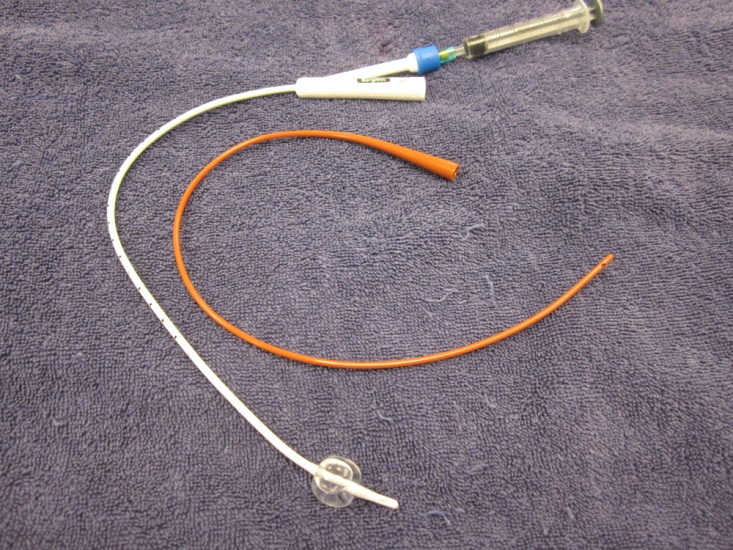 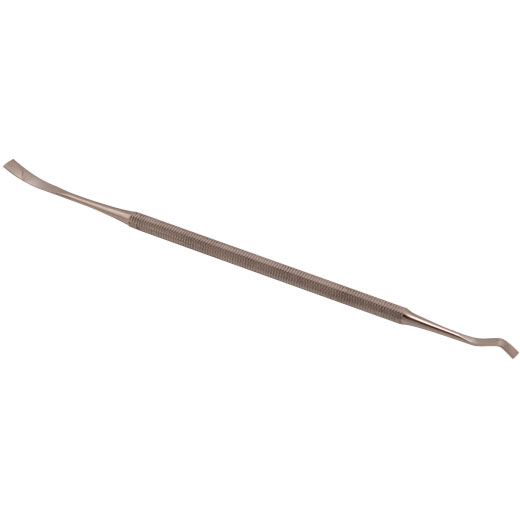 Answers
Saddle bred
Great Pyrenees
Columbia
Cocciada
Lungworm
Pinworm
7. Backhaus Towel Clamp

8. Catheter

9. Dental Scaler